WP7 – Dissemination and Communication
virtual consortium meeting
17th of March, 2021
ACTIA - Christophe Cotillon - c.cotillon@actia-asso.eu  
ACTIA – Gemma Cornuau – g.cornuau@actia-asso.eu  
FIAB – Conchà Avila – c.avila@fiab.es
LVA - Katharina Stollewerk, katharina.stollewerk@lva.at
LVA - Julian Drausinger, julian.drausinger@lva.at
WP7 Info
WP Start/end date: M1-M48

Deliverables:
D7.1 - Dissemination Plan (LVA) - Submitted
D7.2 – Public website (UNITO) - Submitted
D7.3 – Public leaflet and poster (UNITO) – Submitted 
D7.4 – Report on dissemination action (FIAB) – Due date: 31.12.2023
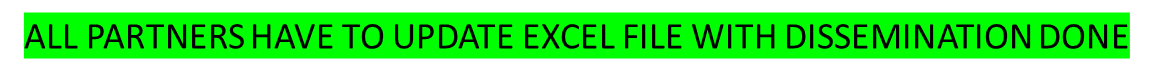 https://docs.google.com/spreadsheets/d/14b9k2-4Y8dLpMDcj96kjVGMneQS8Aijm/edit#gid=723198398
2
T7.1 Dissemination plan
Duration: M1-M9
Leader: LVA
Involved: ACTIA, FIAB, CONFAGRI, UNITO
3
T7.1  Dissemination Plan
The Dissemination Plan content
Dissemination objectives
The expected outcomes
for every Work pack: objectives and expected outcomes
Key Messages
 Target Groups
Who are they and what is their benefit?
How can they be reached?
Communication tools
Guidelines for communicating project results
Surveillance actions
APPENDIX I. Communication guideline for indicative orientation of communication acitivities
APPENDIX II. List of deliverables, target groups and dissemination methods
4
T7.1  Dissemination Plan – Key messages
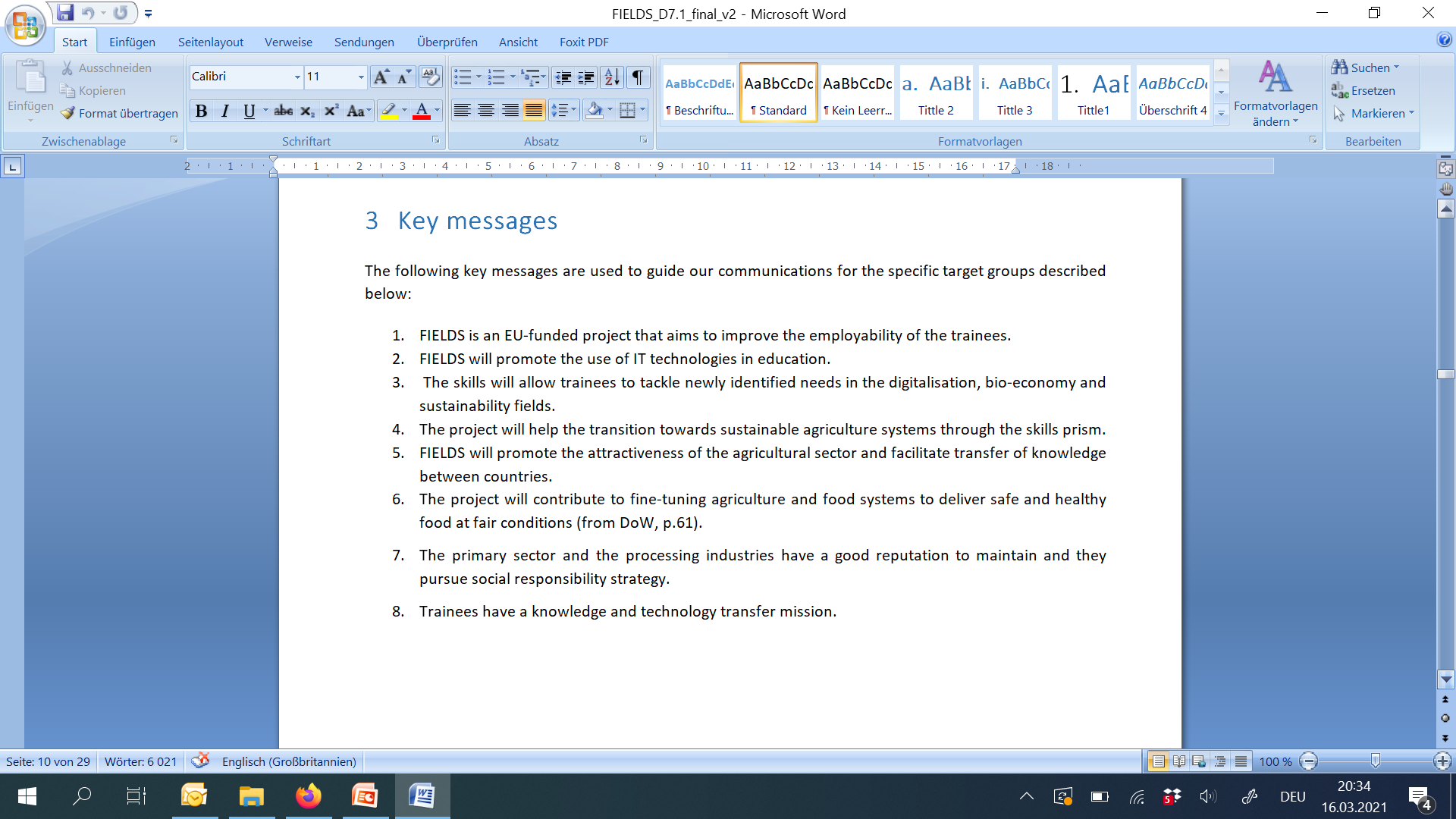 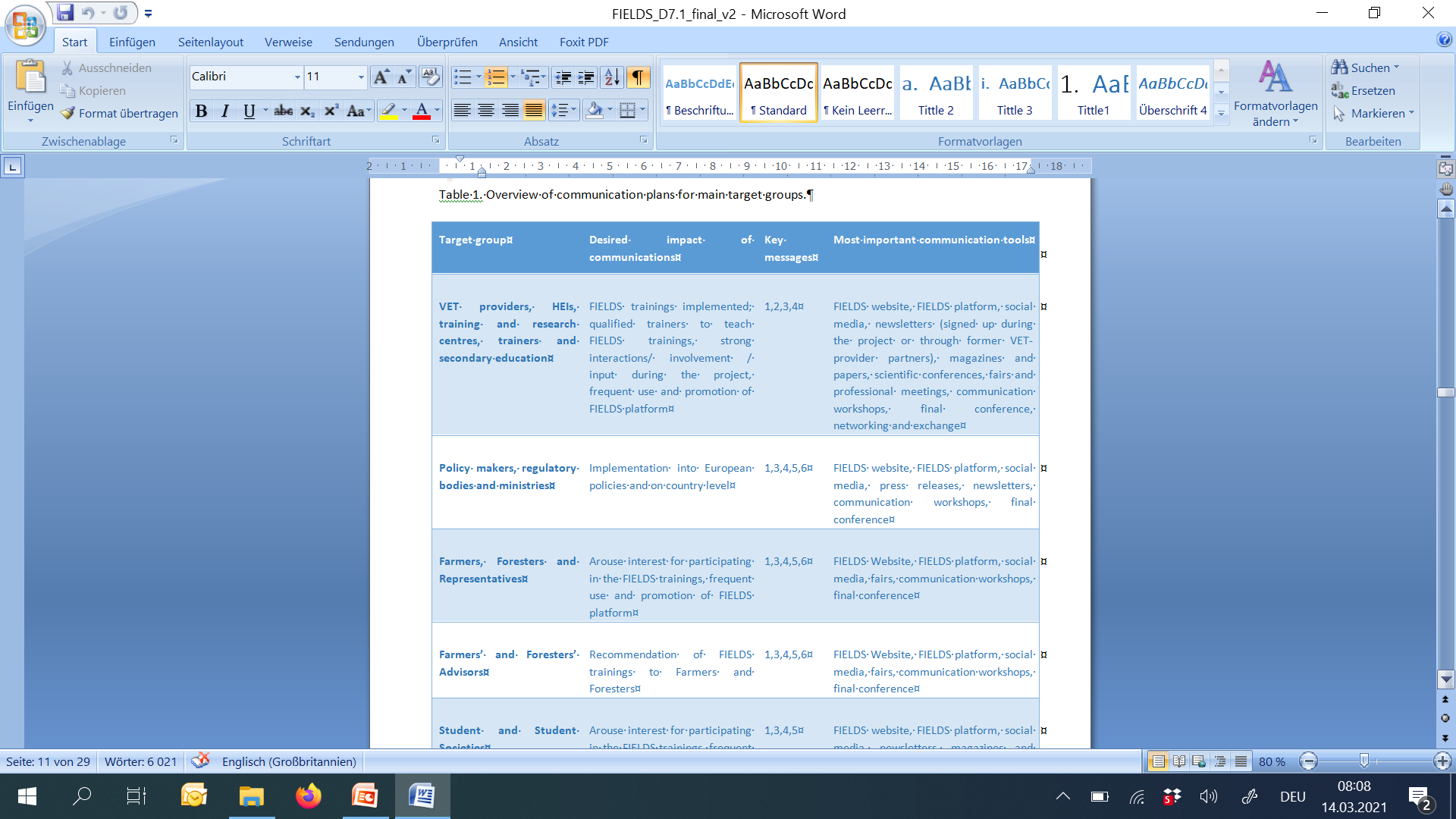 5
T7.1  Dissemination Plan – Communication tools and target groups
Figure 1 maps target groups against the communication tools described below.
6
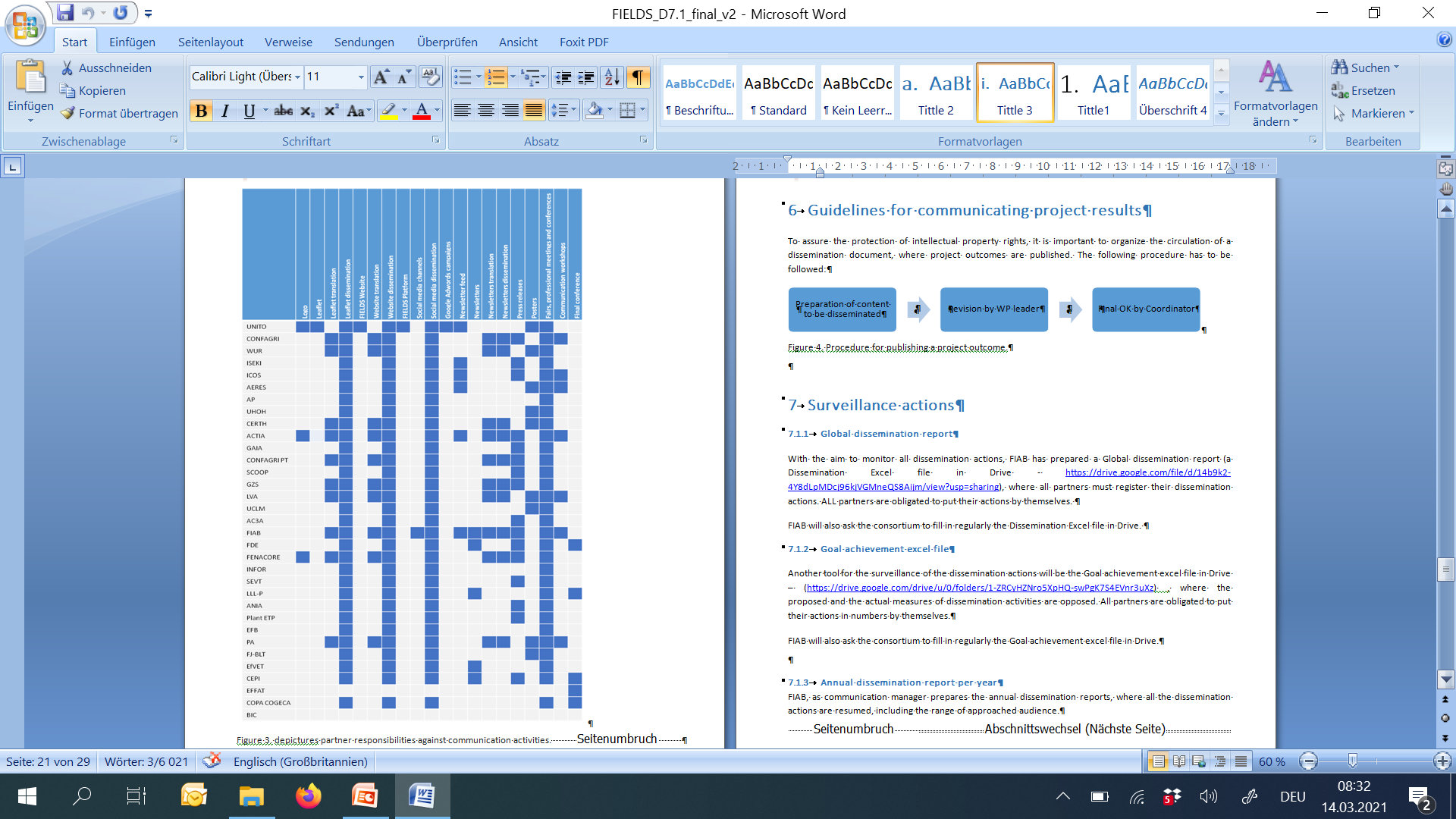 T7.1  Dissemination Plan – Communication tools and partners
7
T7.1  Dissemination Plan – Guidelines for communicating project results
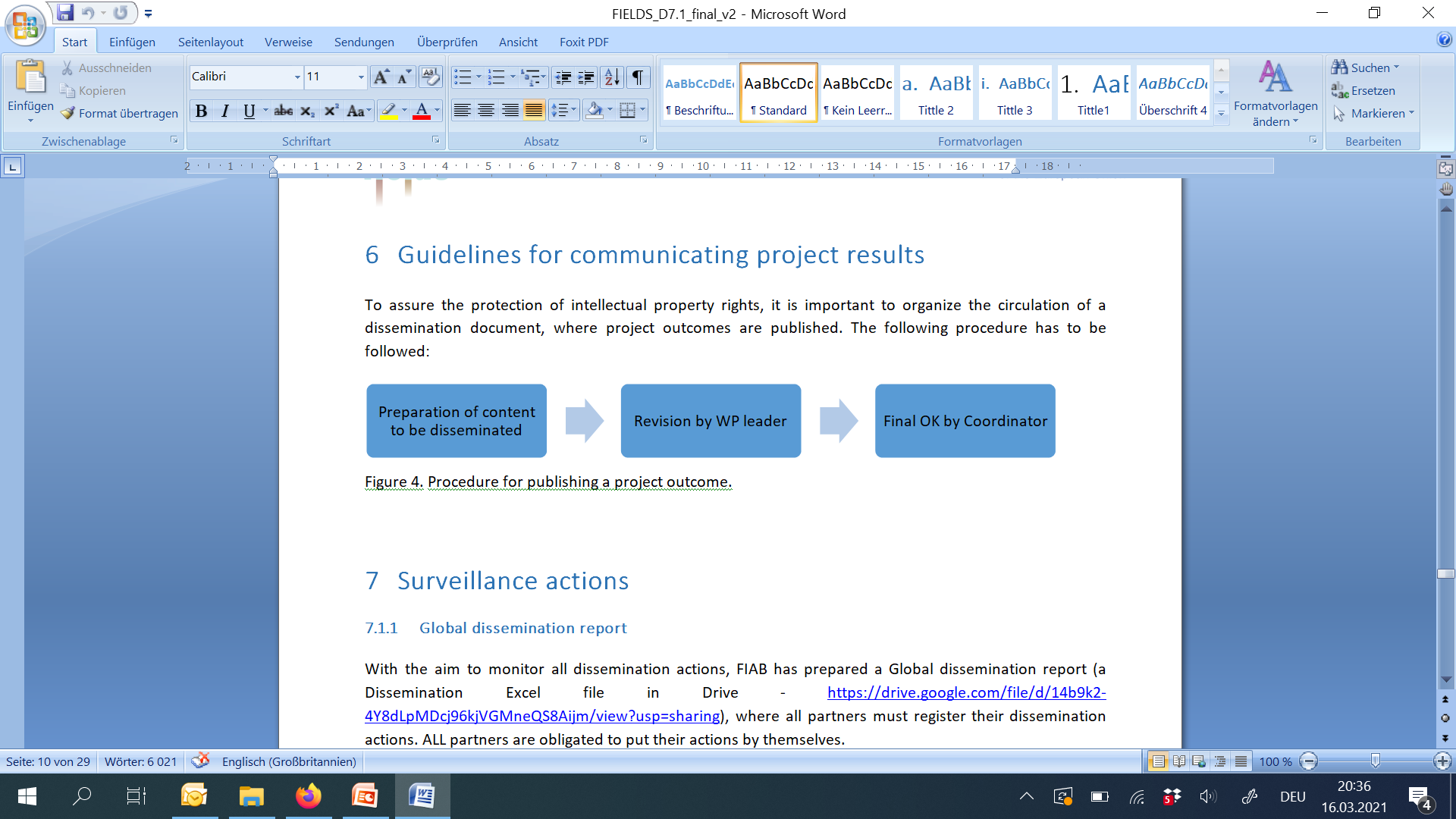 8
[Speaker Notes: We defined a „procedure“]
T7.1  Dissemination Plan – Surveillance actions (1)
Global dissemination report https://drive.google.com/file/d/14b9k2-4Y8dLpMDcj96kjVGMneQS8Aijm/view?usp=sharing
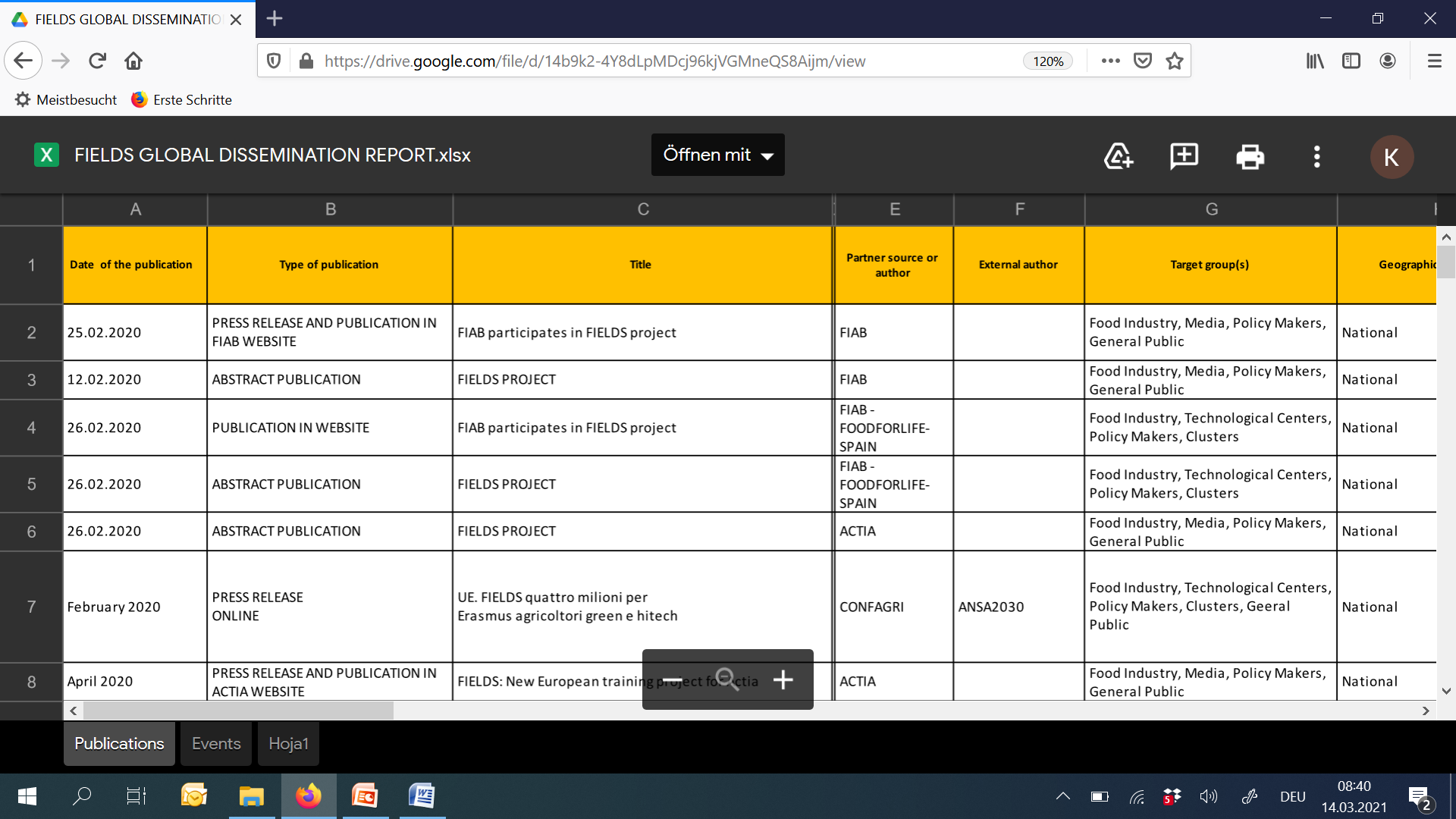 9
T7.1  Dissemination Plan – Surveillance actions (2 + 3)
Goal achievement excel file https://drive.google.com/drive/u/0/folders/1-ZRCyHZNro5XpHQ-swPgK7S4EVnr3uXz
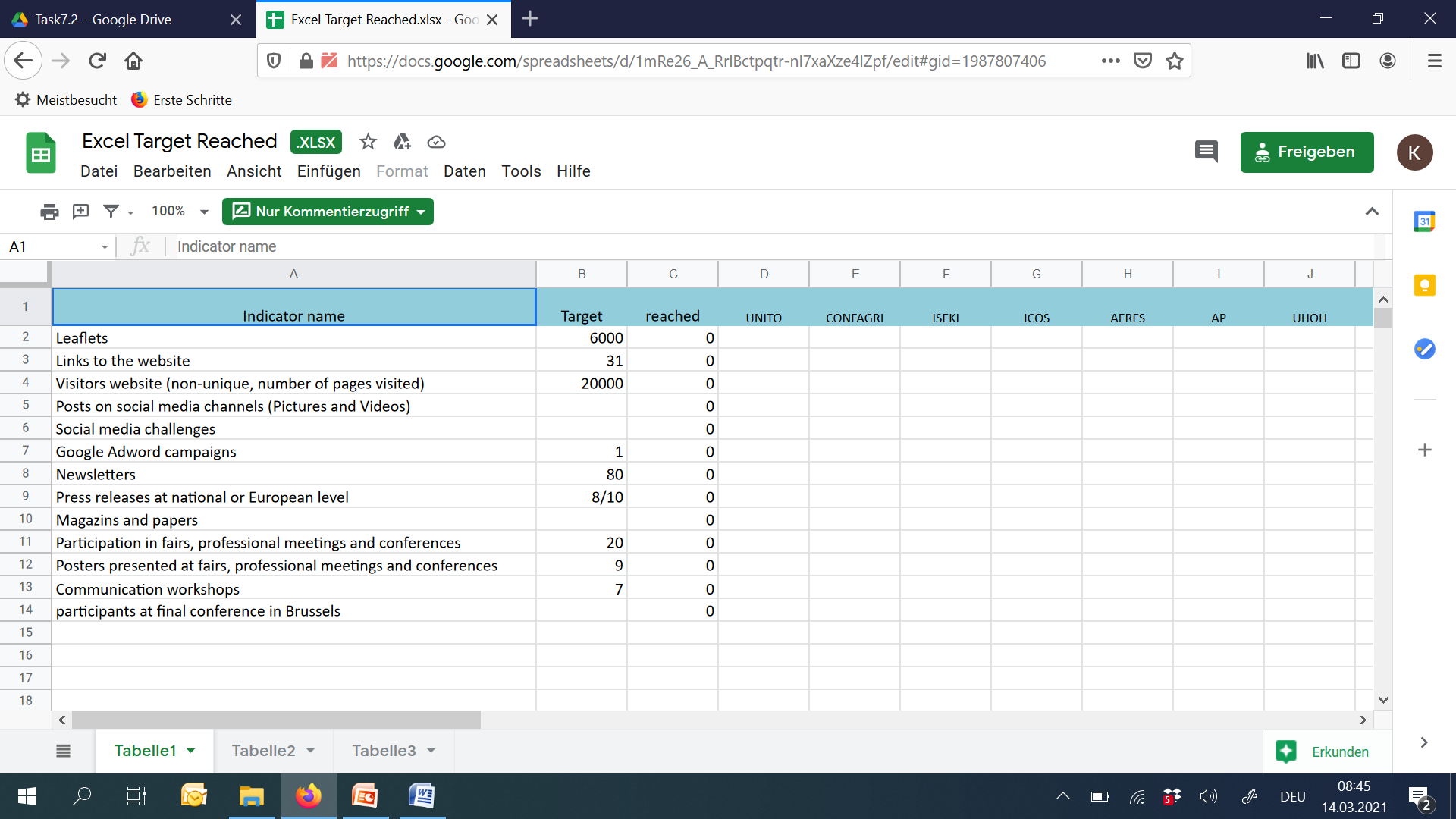 Annual dissemination report per year (FIAB)
10
T7.1  Dissemination Plan – Appendix I
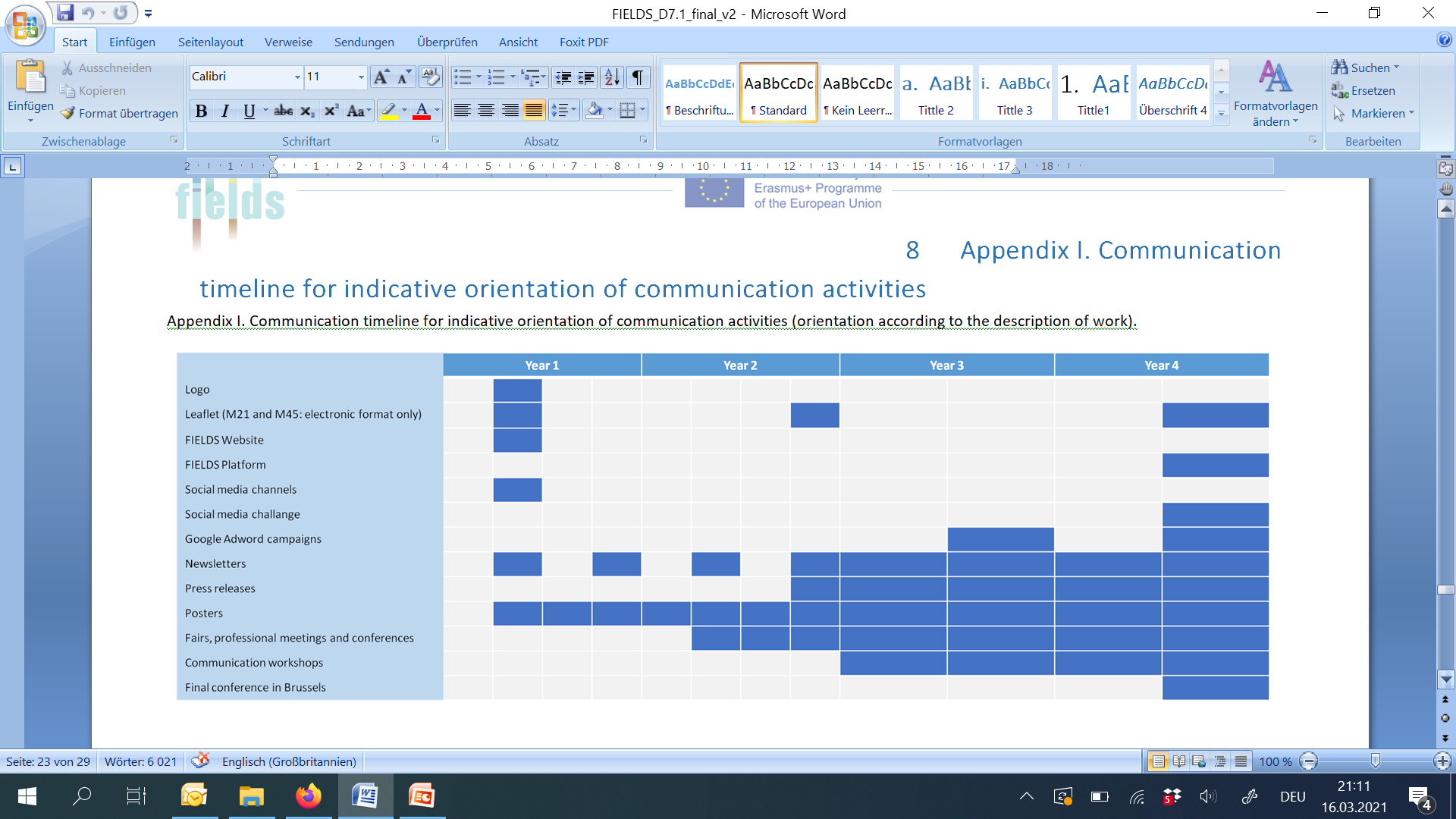 11
T7.1  Dissemination Plan – Appendix II
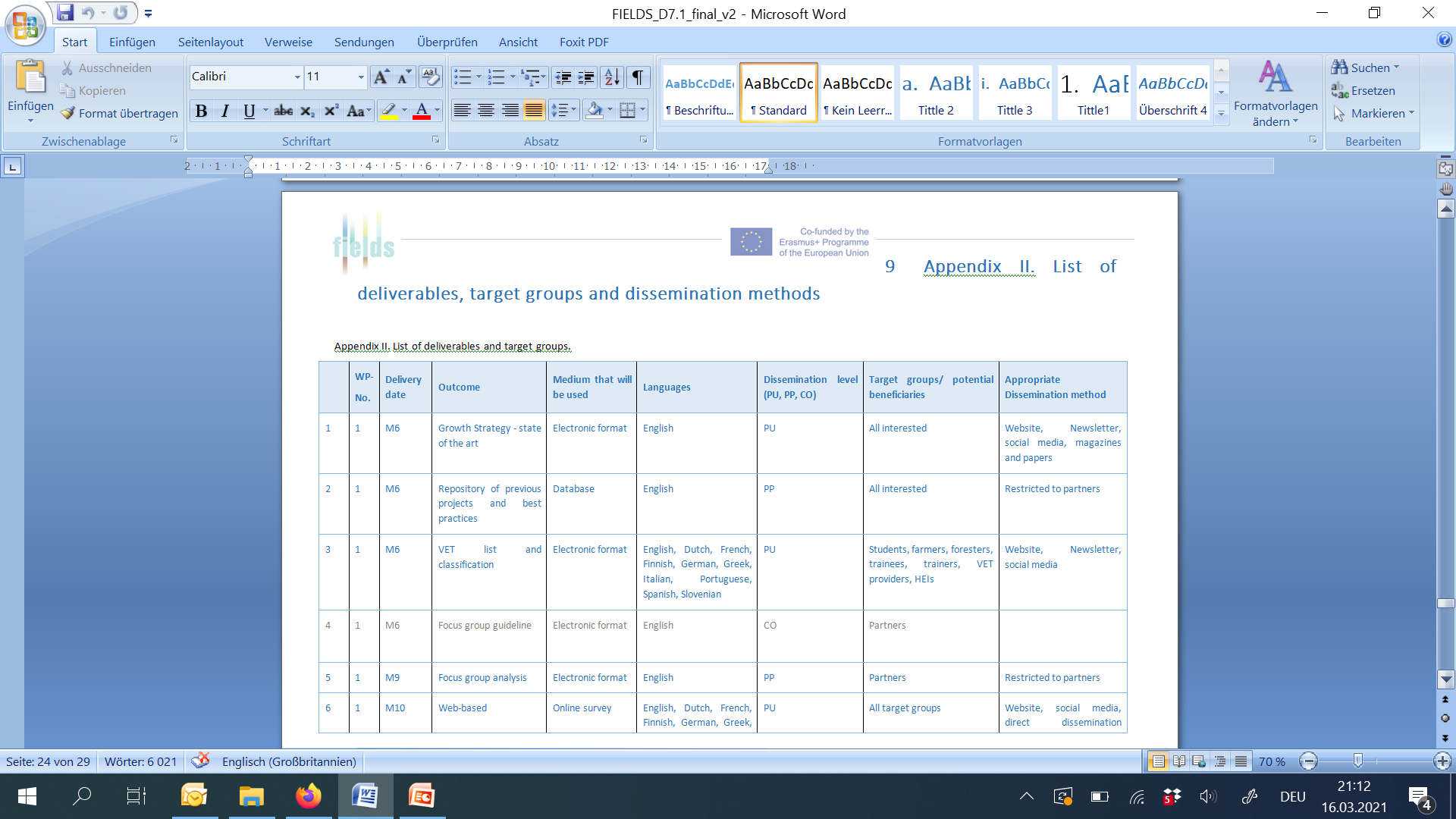 List includes all deliverables
12
T 7.2 Communication and Dissemination Campaign
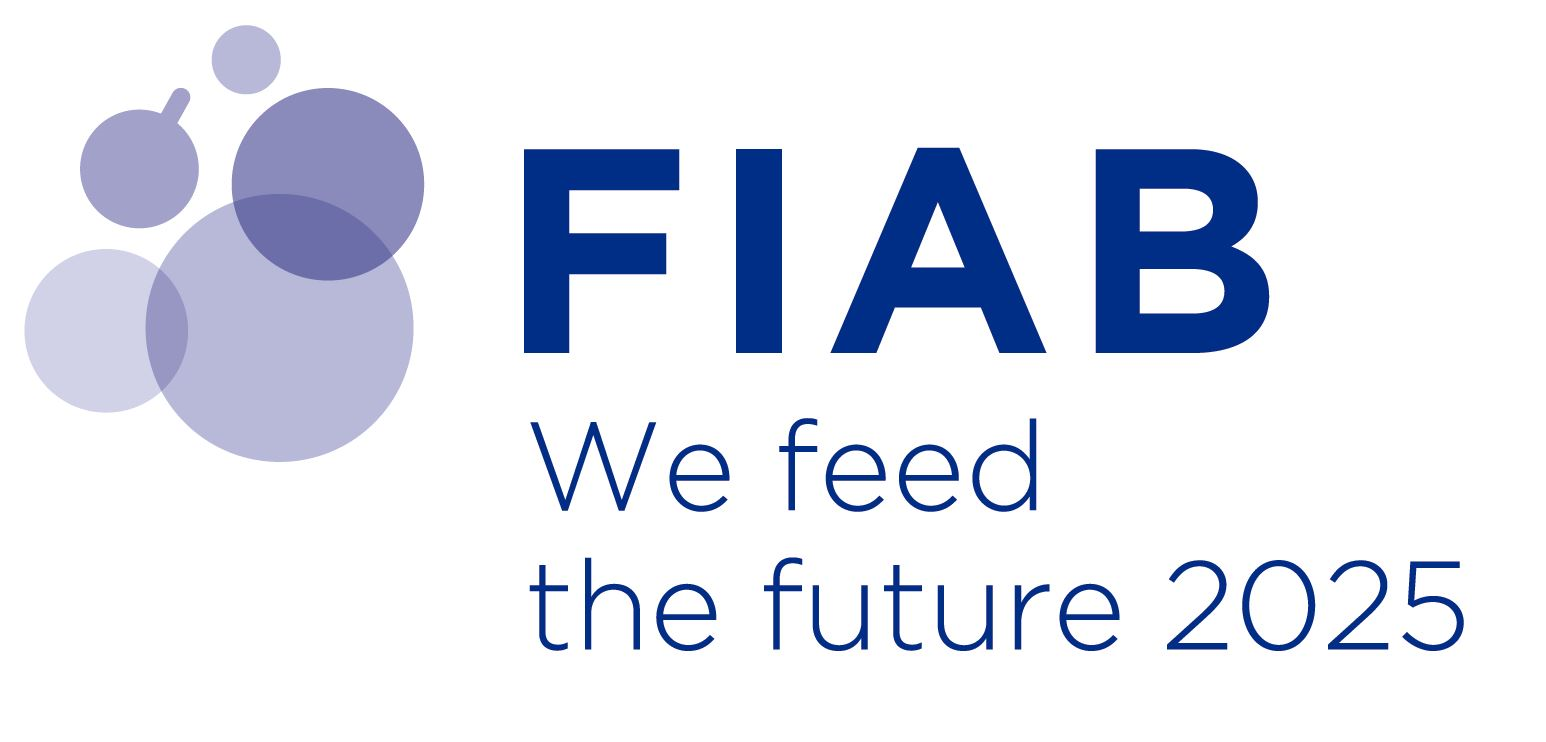 Concha Ávila – c.avila@fiab.es
4th Consortium meeting
17th March 2021
WP7 – task 7.2
Task Leader: FIAB
Partners involved: all
From month 1 to 48

The aim of communication and dissemination campaign is to ensure that the program will be spread effectively to the stakeholders

Main Objectives are to developed and implement this campaign to ensure broad awareness rising of the project outcomes to the target groups by creating dissemination material as website, leaflet, poster, newsletters, social media channels, by organizing workshops and conferences, by presenting the project in external conferences/meetings at national and international level and by the publication of FIELDS goals and outputs in specialized magazines.
14
COMMUNICATION MATERIAL
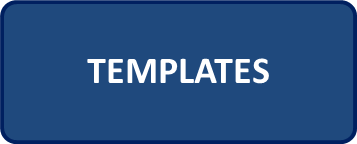 LOGO
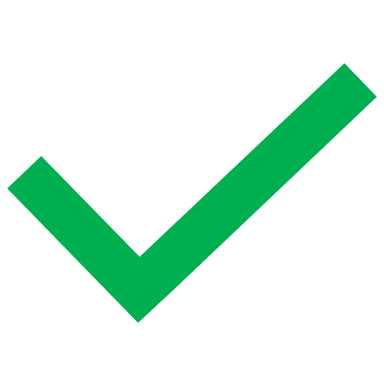 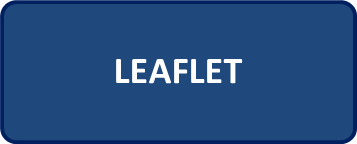 Leaflet available in English and all consortium languages
http://www.erasmus-fields.eu/management/sites/default/files/documents/others/final/Leaflet_Front_ENG.pdf
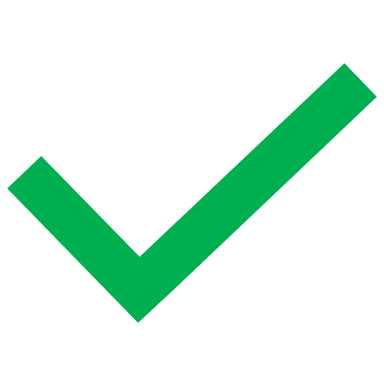 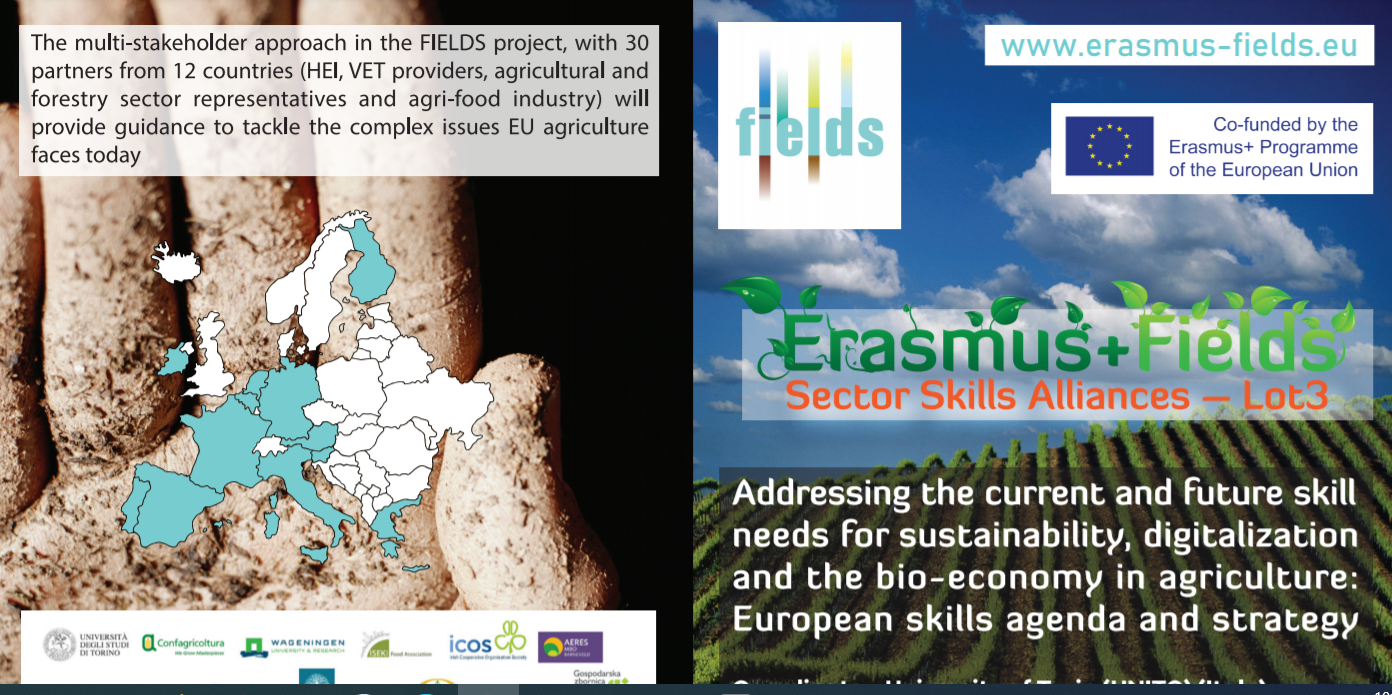 15
COMMUNICATION MATERIAL
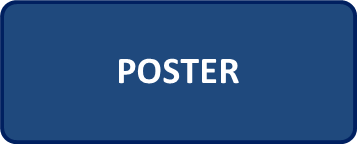 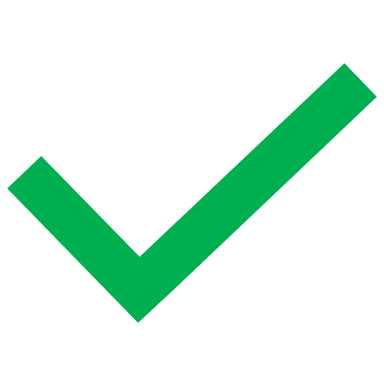 Poster available in English and all consortium languages
http://www.erasmus-fields.eu/management/sites/default/files/documents/others/final/Poster%20FIELDS_ENG.pdf
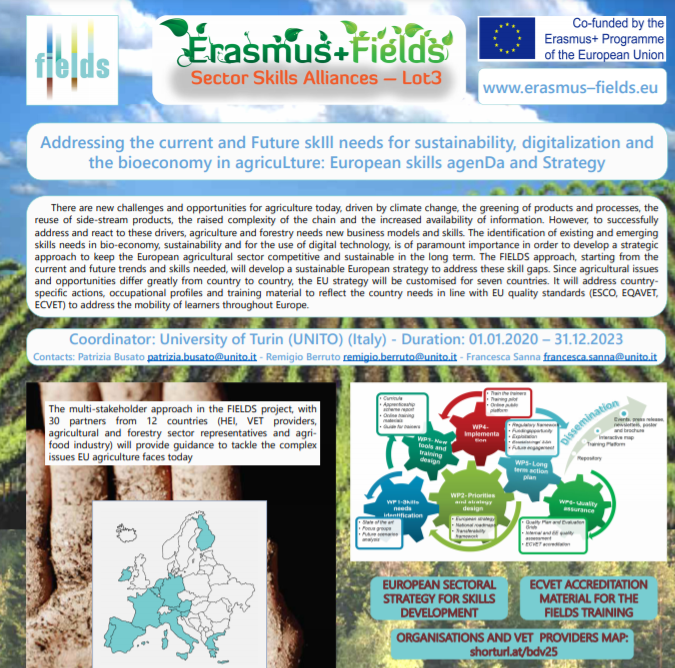 16
COMMUNICATION MATERIAL
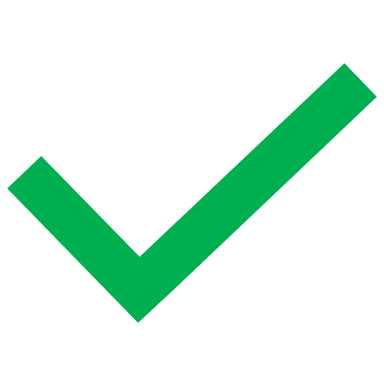 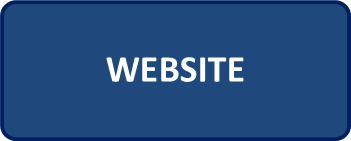 Hosting plan for 8 years (to ensure sustainability of the platform 4 years after Project’s end).
https://www.erasmus-fields.eu/
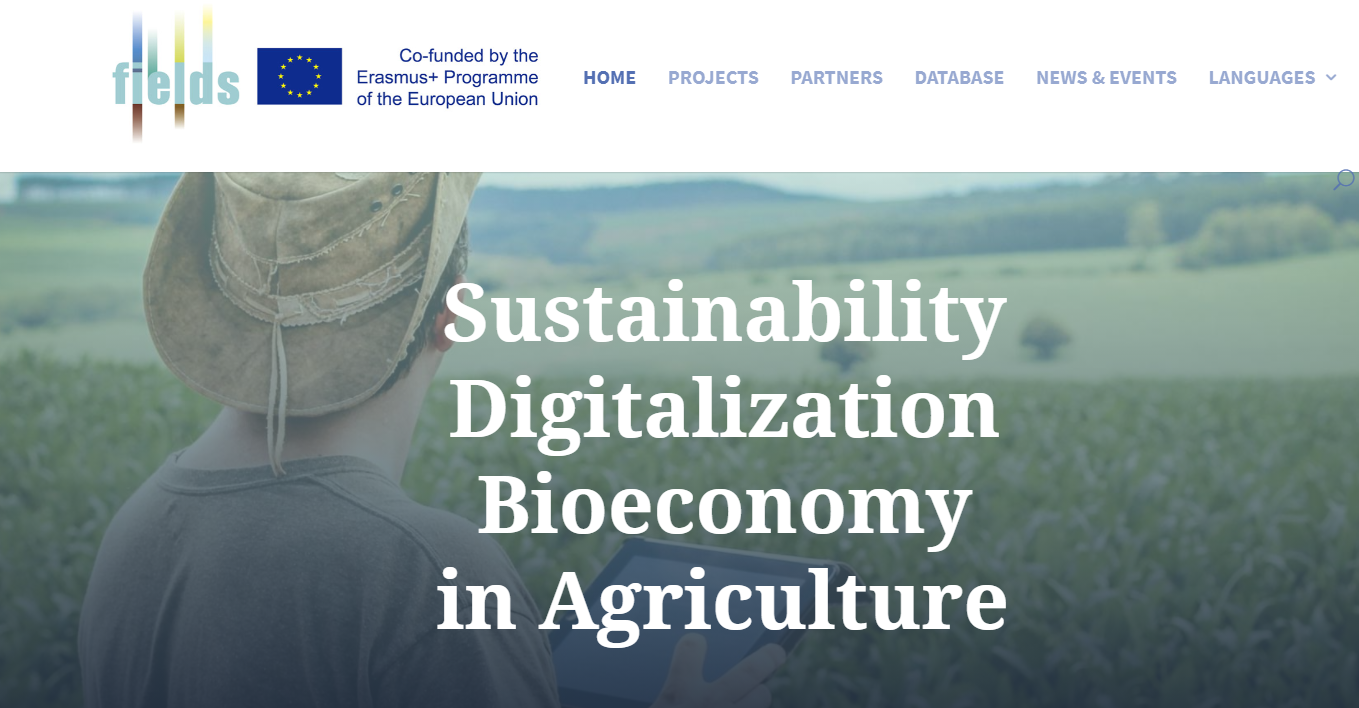 17
COMMUNICATION MATERIAL
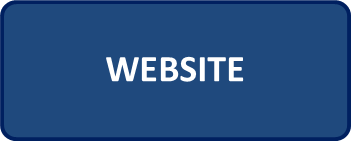 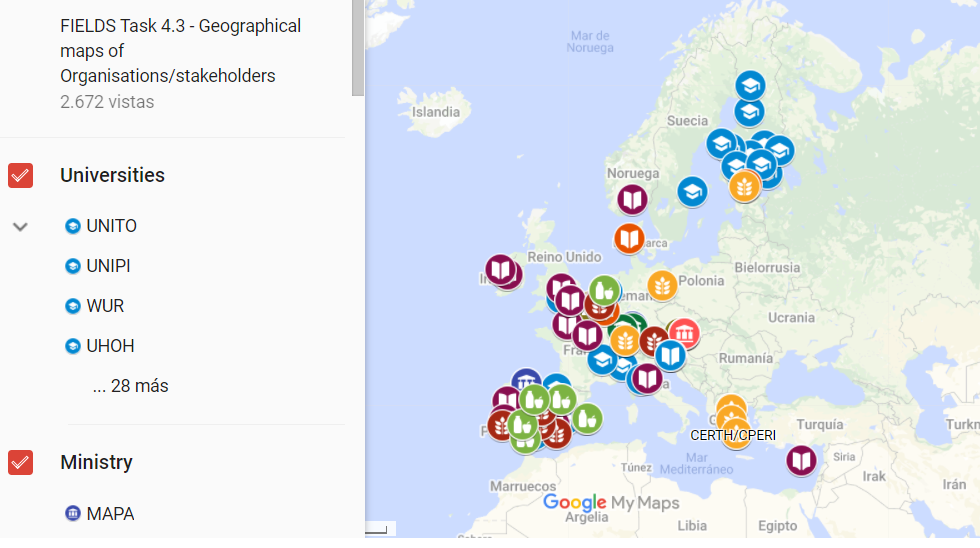 18
COMMUNICATION MATERIAL
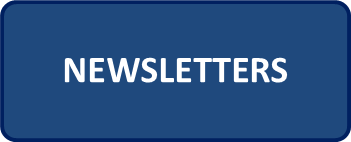 #1 In English and translated in all partners’ languages.

https://drive.google.com/file/d/1C7EuFCRBlURtfPpazVyqXDHnWJUY18fb/view
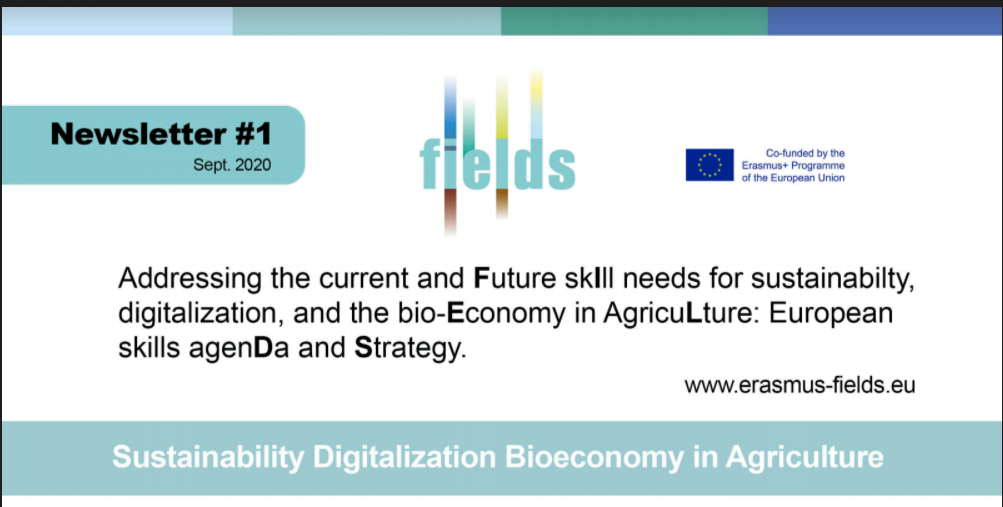 19
COMMUNICATION MATERIAL
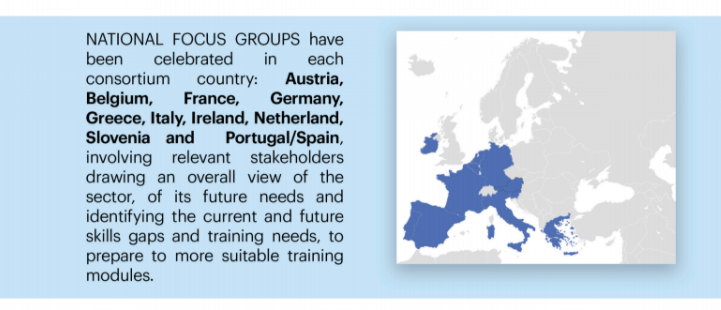 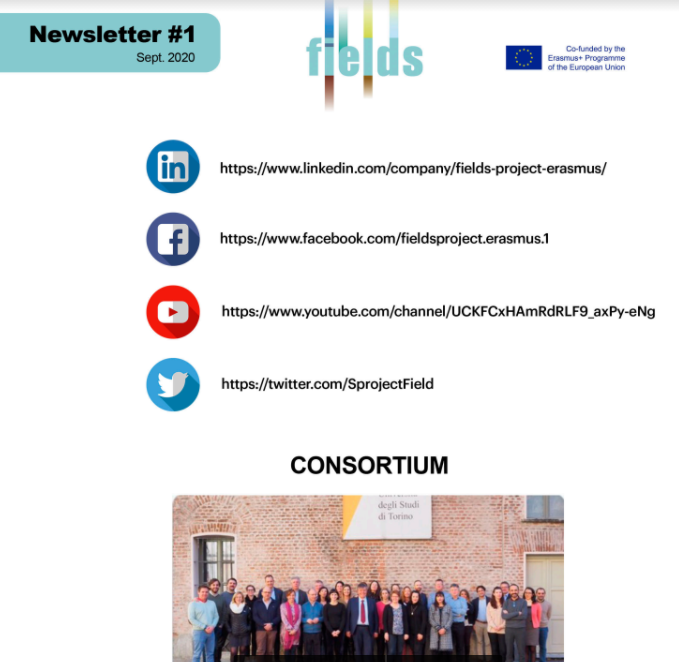 20
ARTICLES AND PRESS RELEASES
Abstract of the project in each partners website with a link to FIELDS
 
https://www.actia-asso.eu/en/projets/fields/ 
https://fiab.es/project/fields/ 
https://www.lva.at/lebensmittelversuchsanstalt/technet/europaeische-forschung-european-food-research/aktuelleprojekte/298-fields.html 
http://www.agro-alimentarias.coop/noticias/ver/OTA1MQ== 
https://www.iseki-food.net/projects/project-overview
https://www.confagri.pt/imprensa/fields-identificacao-das-necessidades-atuais-competencias-sustentabilidade-digitalizacao-bioeconomia-na-agricultura/ 
https://www.uclm.es/es/noticias/noticias2020/febrero/ciudad-real/proyecto_fields  
https://www.sevt.gr/en/european-programs/GMON/fields 
https://www.disafa.unito.it/do/progetti.pl/Show?_id=m865
21
ARTICLES AND PRESS RELEASES
Publications in partners websites related to project goals, national focus groups, trends survey, newsletter

http://mkt.confagri.pt/vl/dbbf1219edf2a6-a62d22773b53ab4c1165ffca24eipe1k6jge19Ose4-459-f051

https://www.sevt.gr/en/european-programs-details/HMmMvg/fields-european-project 

https://fiab.es/fiab-participa-en-el-proyecto-fields-para-formar-en-sostenibilidad-bioeconomia-y-digitalizacion-a-los-trabajadores-del-sector-agroindustrial/ 

https://www.iseki-food.net/have-your-say-future-skills-needed-agri-food-and-forestry-sectors
22
ARTICLES AND PRESS RELEASES
Articles published in relevant journals and specialized magazines 
https://issuu.com/mondo_agricolo/docs/mondo_agricolo_3_2020_issuu 
https://www.mercacei.com/noticia/52092/actualidad/fields-el-mayor-proyecto-europeo-para-la-formacion-de-agricultores.html 
https://www.agricolae.eu/parte-fields-il-piu-grande-progetto-formativo-europeo-per-l-agroalimentare-italia-capofila-con-confagricoltura-e-universita-torino/
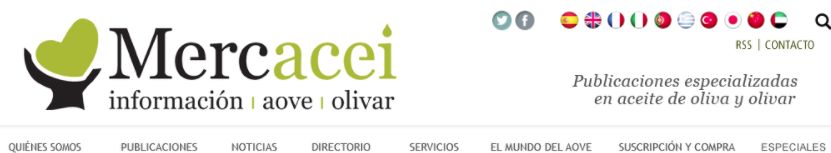 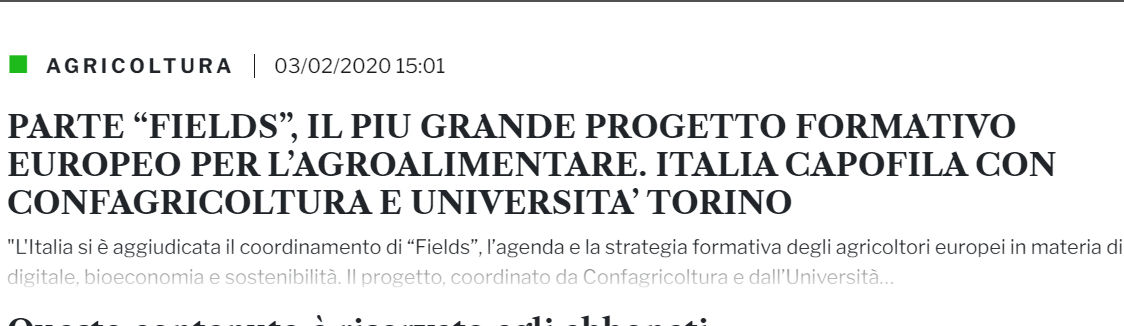 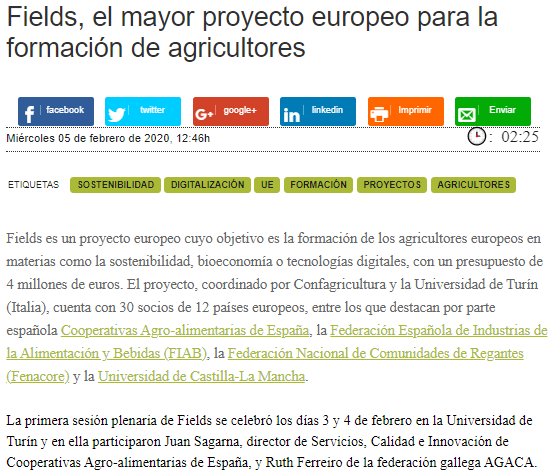 23
ARTICLES AND PRESS RELEASES
Articles published in relevant journals and specialized magazines 
“CONFAGRI participa no projeto Europeu Fields”,  Espaço Rural n.º 136, July 2020
https://www.confagri.pt/imprensa/fields-identificacao-das-necessidades-atuais-competencias-sustentabilidade-digitalizacao-bioeconomia-na-agricultura/
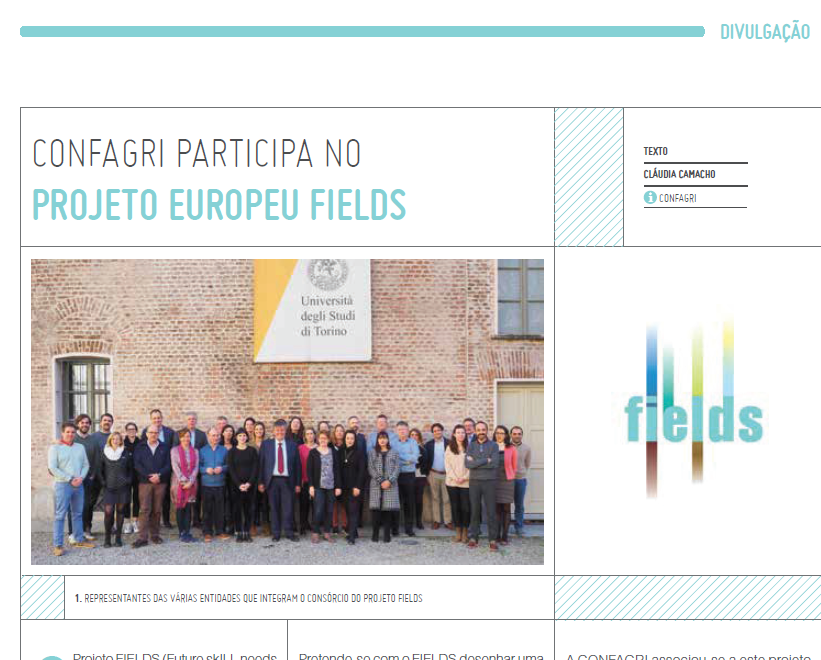 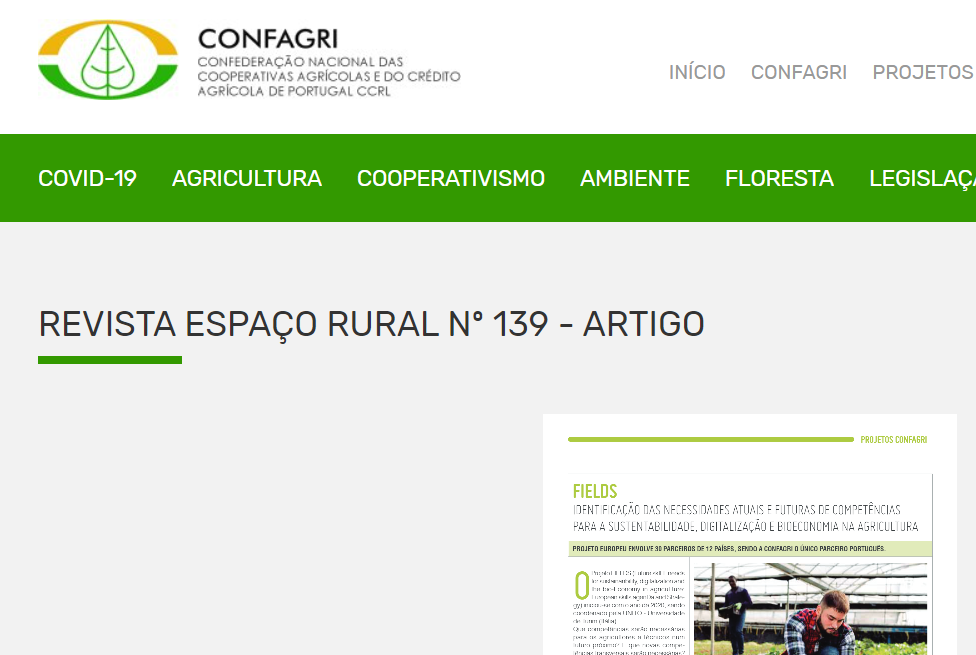 24
PROJECT PRESENTATIONS
Dissemination in National Food Technology Platforms at the different stages development of the project

Presentation of project goals and works in National Platforms FoodforLife meeting – SEVT (Oct.2020)
Presentation of project goals and works in FoodforLife-Spain working groups meeting – FIAB (Feb.2021)
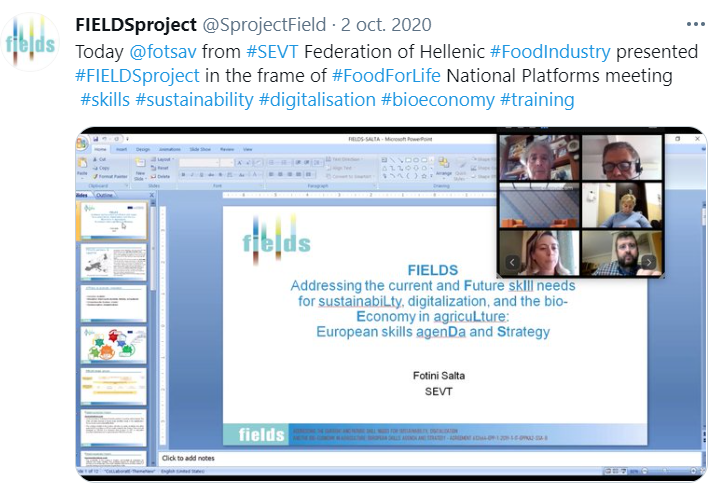 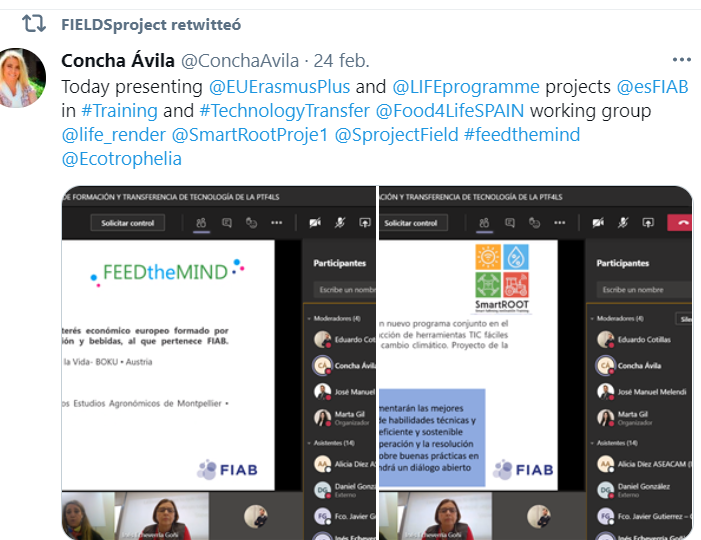 25
PROJECT PRESENTATIONS
Dissemination in external conferences

Presentation in ERRIN European Regions Research and Innovation Network – UNITO (June 2020)
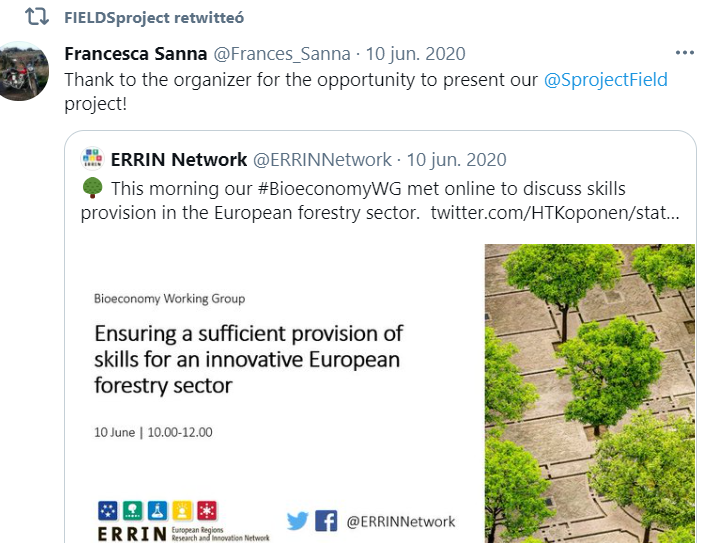 26
PROJECT PRESENTATIONS
Food Authority Conference - CoUk Novel Food – LVA, Austria

14th International European Forum (Igls-Forum) – UNITO, Germany http://www.fooddynamics.org/fooddynamics2020/program/program.html
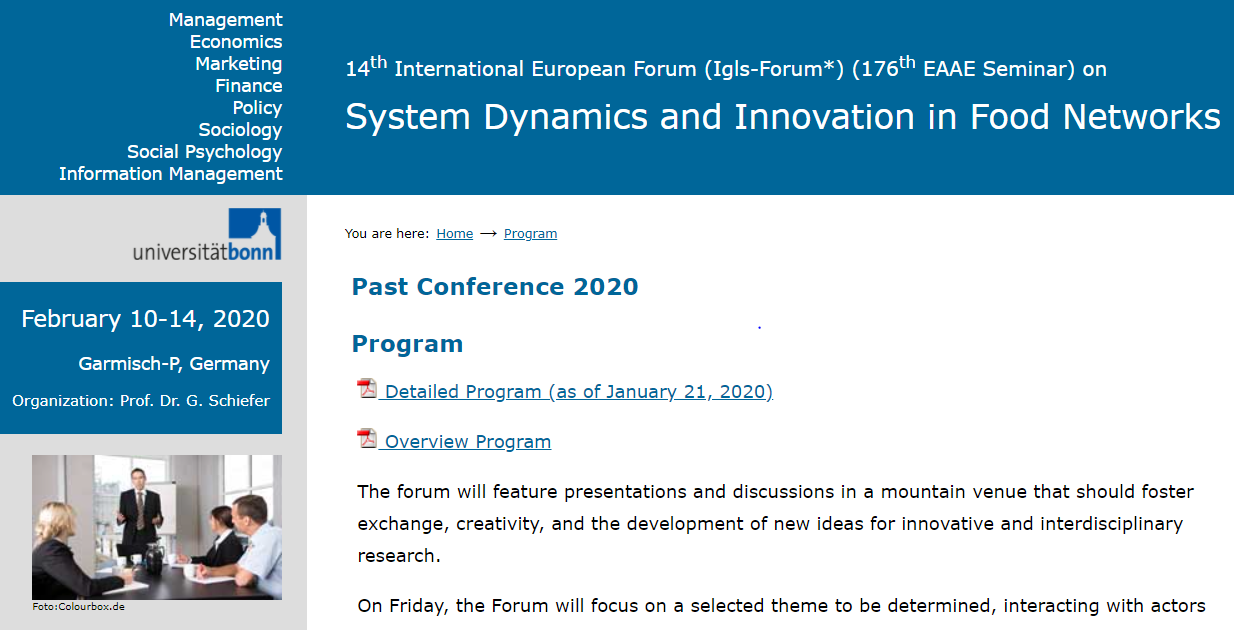 27
PROJECT PRESENTATIONS
Dissemination of the project through webinar
(Confagricoltura/UNITO, Nov.2020)
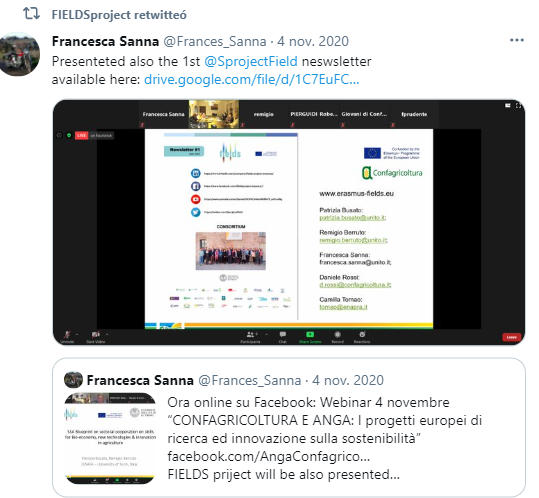 28
SOCIAL NETWORKS
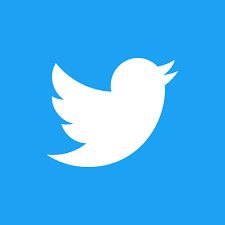 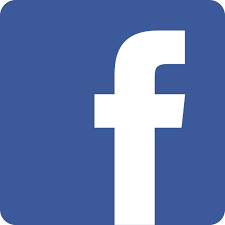 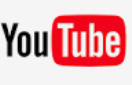 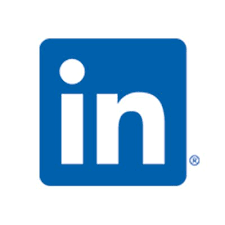 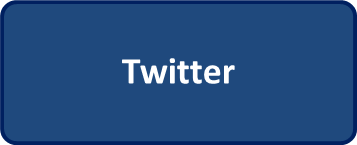 https://twitter.com/SprojectField
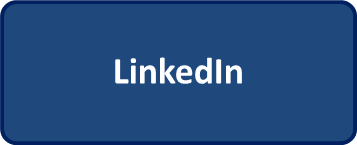 https://www.linkedin.com/company/fields-project-erasmus/?viewAsMember=true
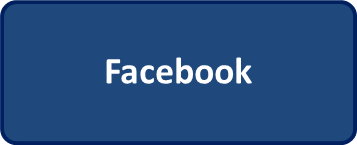 https://www.facebook.com/Fields-Project-Erasmus-115331017260054
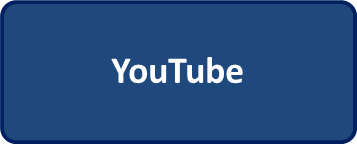 https://www.youtube.com/channel/UCKFCxHAmRdRLF9_axPy-eNg
29
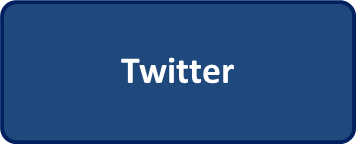 FIELDSproject - @SprojectFIELD
Followed by all partners
Promoted in partners accounts
News, pictures, events are published in English and/or partners languages
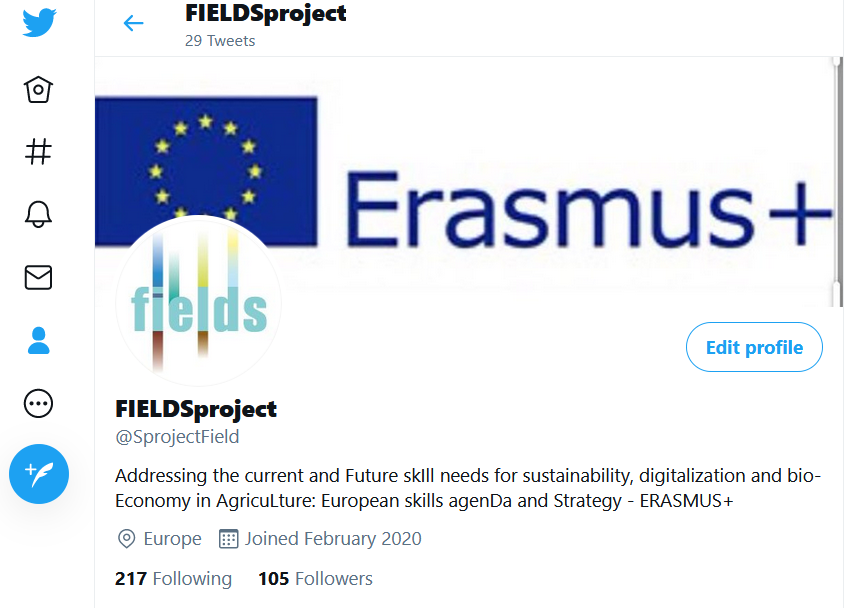 30
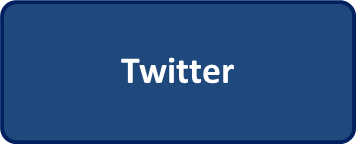 FIELDS figures in Twitter
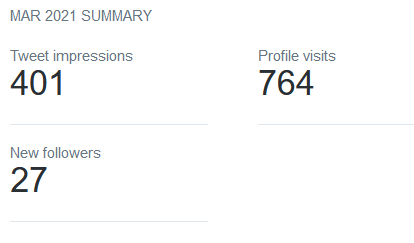 31
Promotion of FIELDS account from main partners accounts
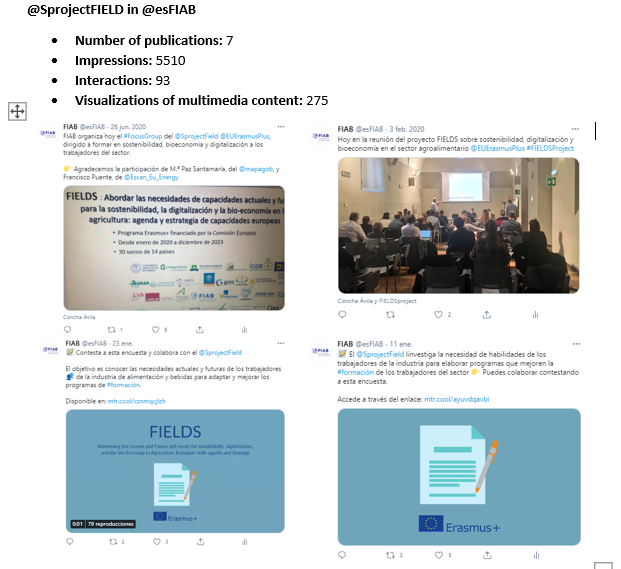 32
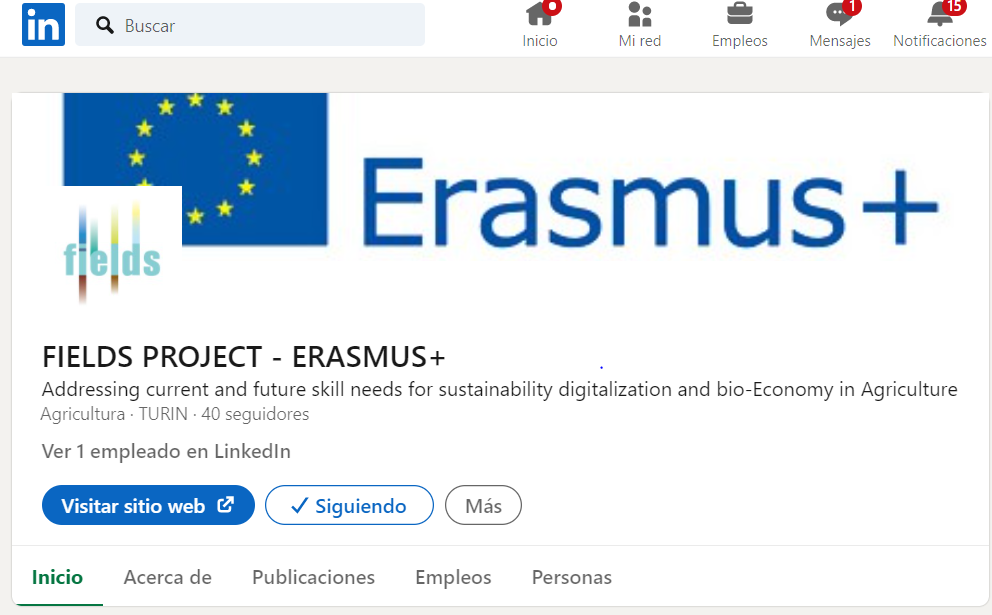 33
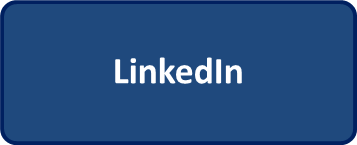 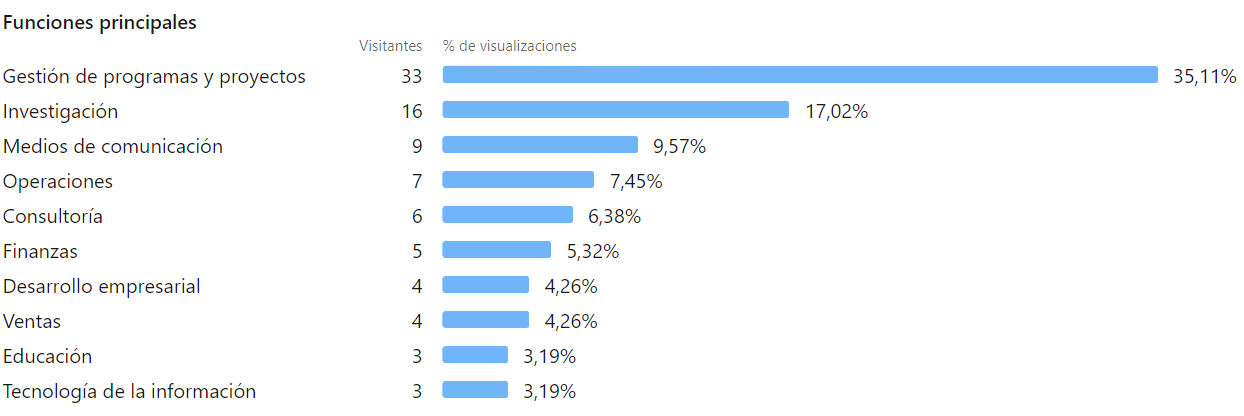 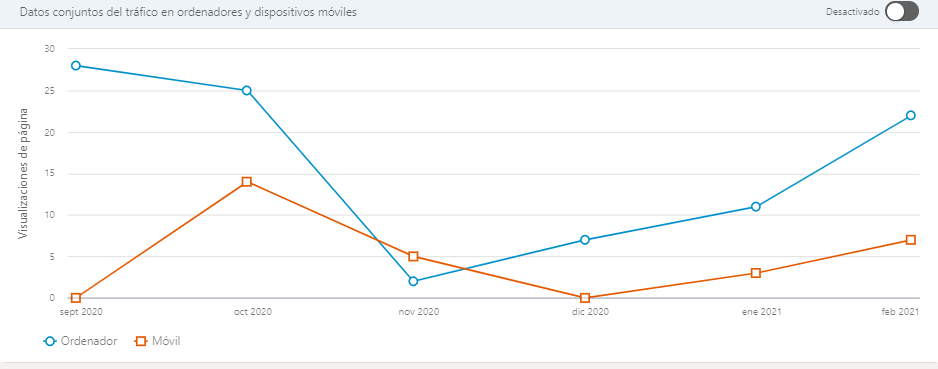 34
Promotion of FIELDS account from main partners accounts
Example FIAB LinkedIn
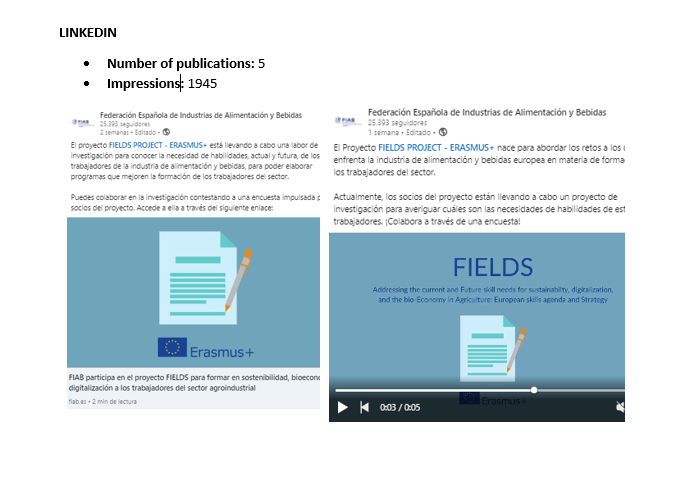 35
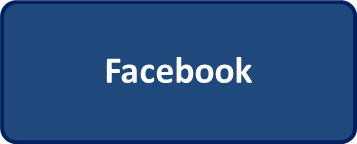 36
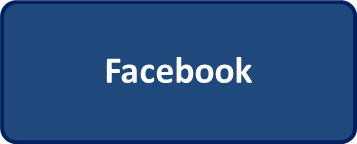 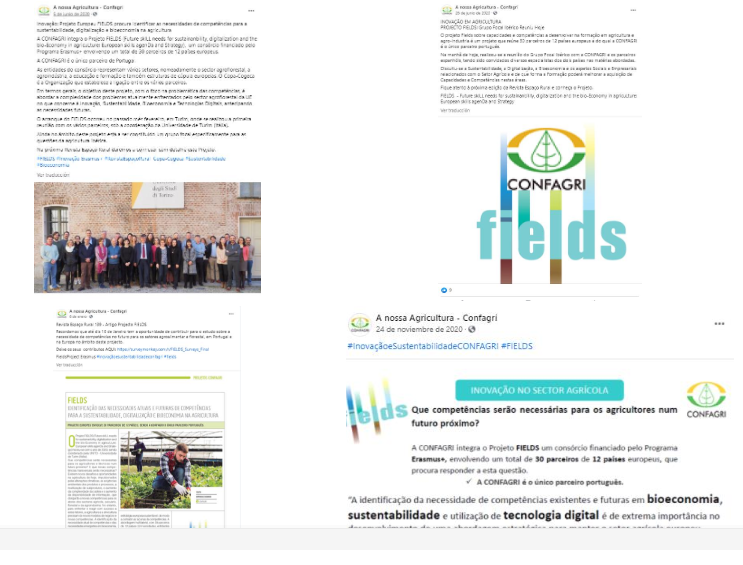 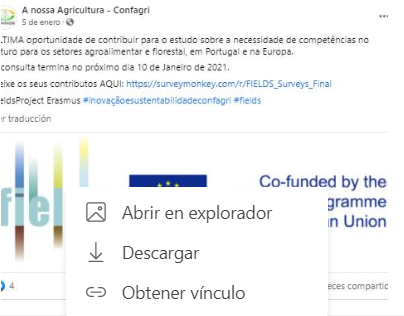 37
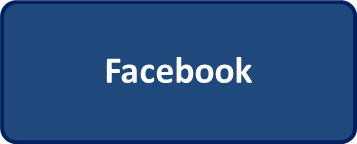 Promotion of FIELDS account from main partners accounts
Example FIAB FACEBOOK
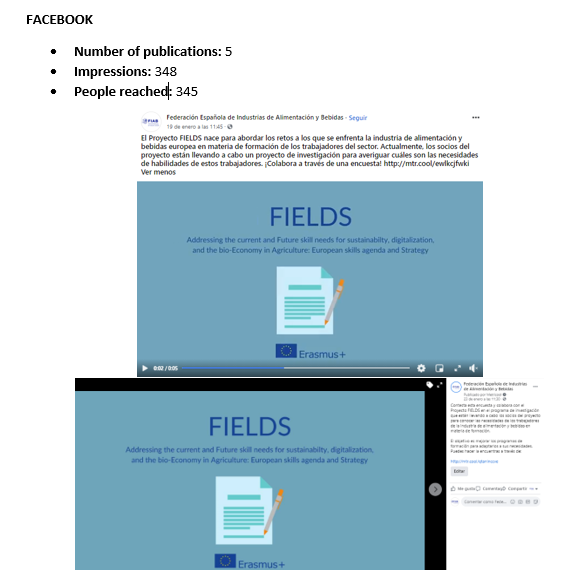 38
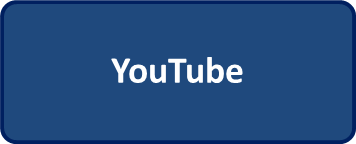 39
NEXT ACTIVITIES
#2 NEWSLETTER –
Subjects proposed and to be discussed by FIELDS consortium
Project presentation in conferences/meetings with pictures
Results of WP1 

YouTube
Videos proposed and to be discussed by FIELDS consortium
Short videos from partners presenting the project 

PARTICIATION IN CONFERENCES
15th International European Forum (Igls-Forum) - System Dynamics and Innovation in Food Networks (March 2021, Germany)
Food Murcia Congress  (May 2021, Spain)
40
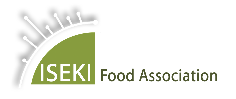 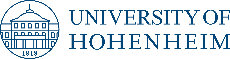 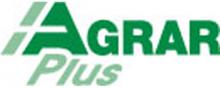 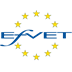 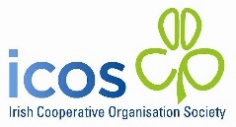 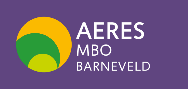 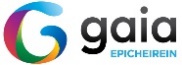 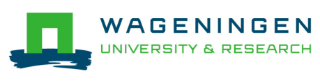 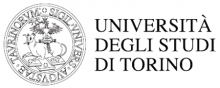 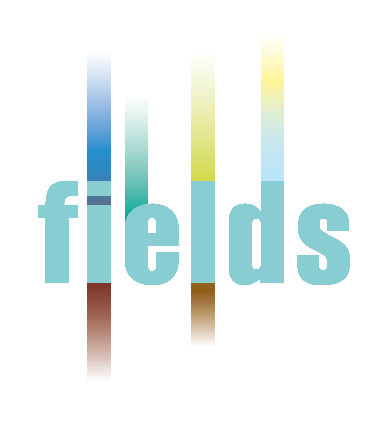 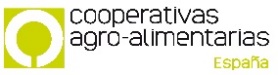 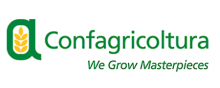 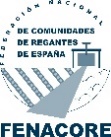 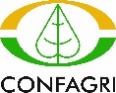 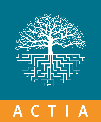 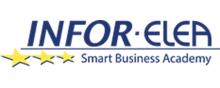 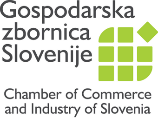 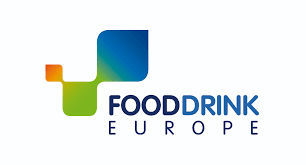 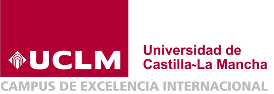 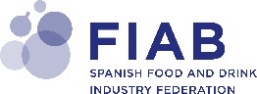 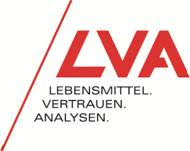 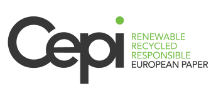 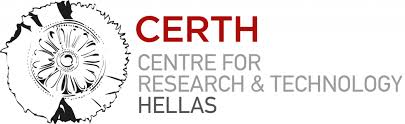 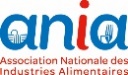 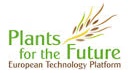 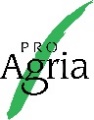 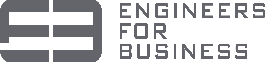 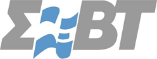 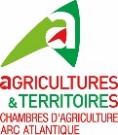 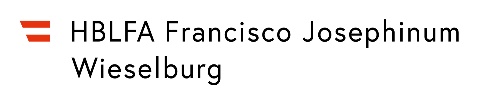 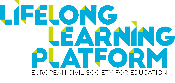 Thank you for your attention!
41